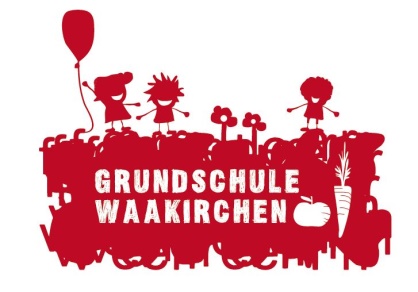 Mein Kind kommt in die Schule
Liebe Eltern, 
herzlich willkommen zum  Informationsabend!
Inhalte des Abends
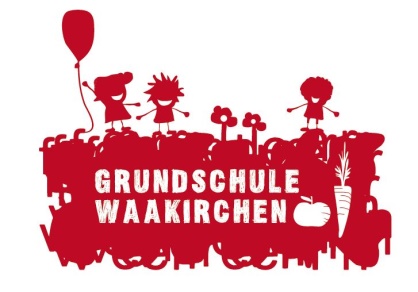 Begrüßung und Vorstellung der Anwesenden
Die Schule in Waakirchen – Zahlen und Fakten
Schulkindbetreuung (Frau Köstler)
Buslinien
Gesetzliche Regelungen zum Schuleintrittsalter
Schulische Kontakte bis zum September
Ablauf der Schuleinschreibung am 21.03.2023
Was erwartet Ihr Kind in der Schule, und was können Sie bis September noch tun?
Was kommt/kann in die Schultüte?
Beantwortung der gestellten Fragen
Sie müssen nicht mitschreiben, diese Präsentation finden Sie auf unserer Homepage: 
    www.schule-waakirchen.de
Begrüßung und Vorstellung
Vertreter der Schulkindbetreuung
Kolleginnen, die durch den Abend führen und im nächsten Jahr eine 1. Klasse übernehmen
Die Schule in Waakirchen
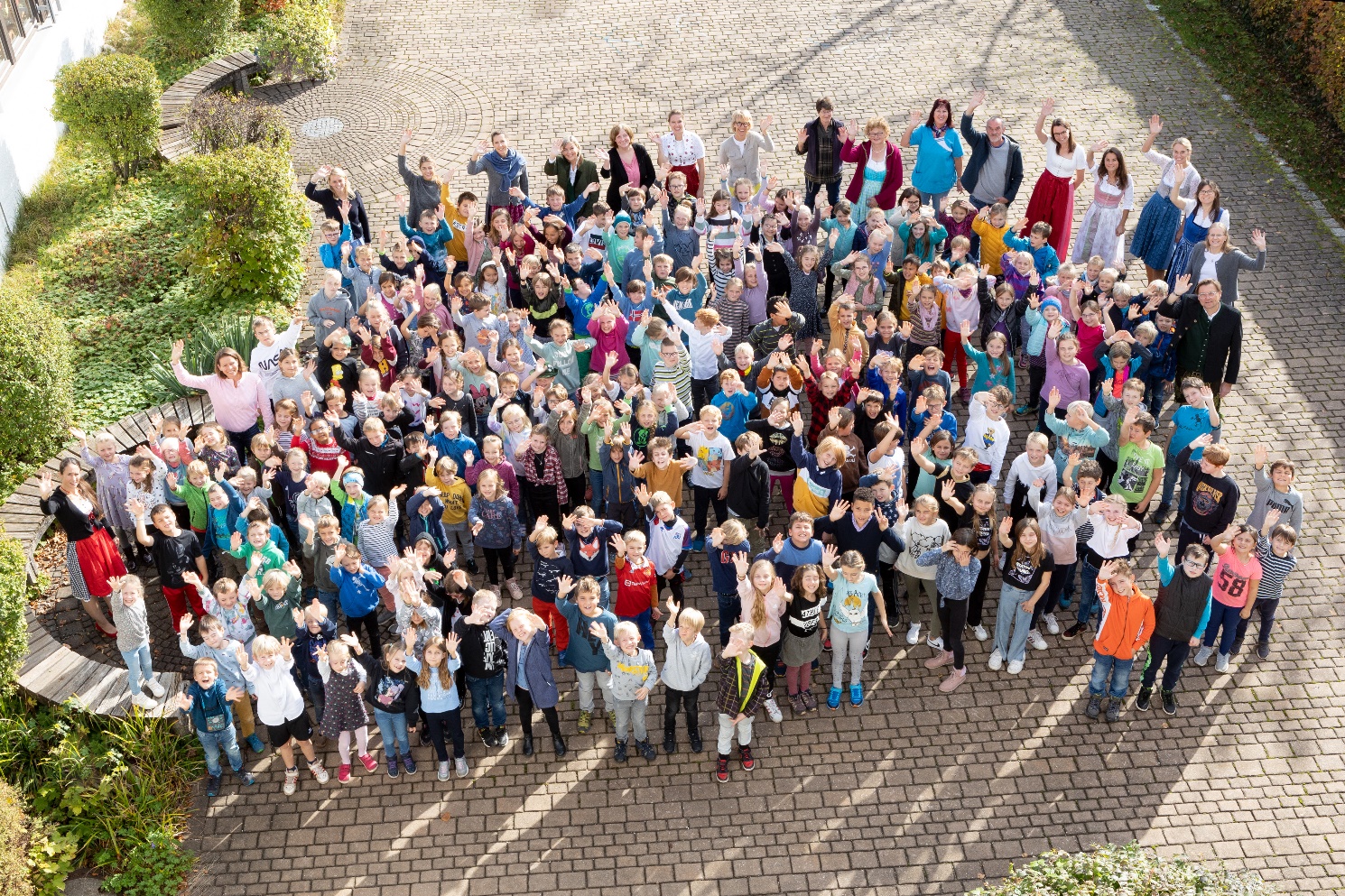 Die Schule in Waakirchen
Zur Zeit 10 Klassen mit ca. 220 Kindern und 20 Lehrern
Aktuell 76 Kinder die zur Einschulung gemeldet sind
Schulfamilie mit 2 Hausmeistern, 4 Damen als Hauspersonal, Schulkindbetreuung, Elternbeirat, Förderverein,….
Schulkindbetreuung
Die Schukischawa stellt sich vor
Buslinien
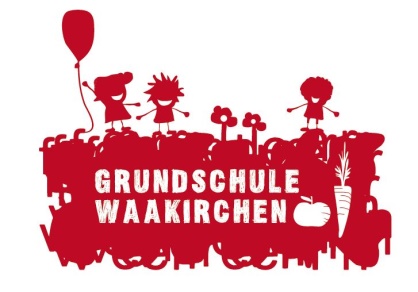 Kinder bekommen rote und grüne Karten, dienen nur als Hilfsmittel, kein Berechtigungsschein
Rote Linie: Point, Schaftlach, Schulkindbetreuung,
    Rieder, Freikircherl, Staudach, Berg, Krottenthal,
    Piesenkam 
Grüne Linie: Keilsried, Marienstein
Schukischawa wird nur nach Unterrichtsschluss angefahren, nicht am Morgen
Gesetzliche Regelungen
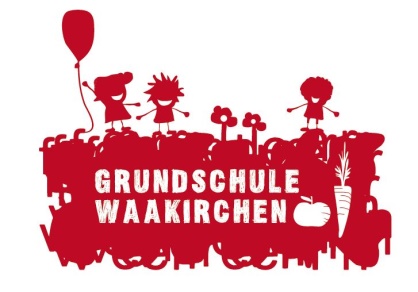 Schulpflichtig werden alle Kinder,
   die im letzten Jahr zurückgestellt wurden
   die den Einschulungskorridor wahrgenommen
       haben (geb. im Zeitraum vom 01.07.2016 bis 30.09.2016)
   die im Zeitraum vom 01.10.2016 bis 30.06.2017 
       geboren wurden
   Kinder, die in den Einschulungskorridor fallen und auf Wunsch
       schulpflichtig werden (geb. im Zeitraum vom 01.07.2017 bis  
       30.09. 2017)
   die auf Antrag eingeschult werden sollen
     (geb. im Zeitraum vom 01.10.2017 bis 31.12.2017)
   die auf Antrag eingeschult werden sollen
     (geb. ab dem 01.01.2018); nur mit   
      schulpsychologischem Gutachten möglich
Gesetzliche Regelungen
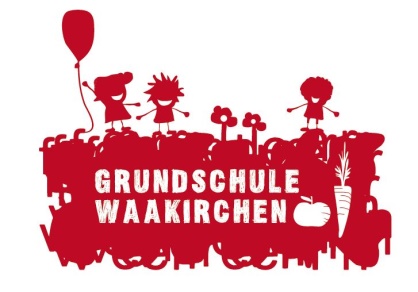 Über die Schulfähigkeit entscheidet die  Schulleitung anhand der Beobachtungen der Erzieherinnen, der Lehrkräfte oder eines Schulpsychologen.
 Wird das Kind aufgenommen, so gilt es als 
     schulpflichtig.
 Wird der Antrag abgelehnt, so gilt dies nicht 
     als Zurückstellung. 
 Antrag bitte bis zum  17.03.2023 im Sekretariat 
     der Grundschule Waakirchen abgeben
Gesetzliche Regelungen
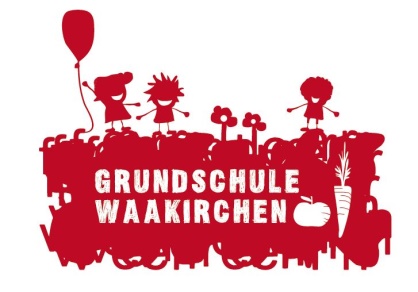 Einschulungskorridor von Juli bis September
für alle Kinder, die im Zeitraum vom
01.07. bis 30.09.2023 sechs Jahre alt werden

 Auch diese Kinder durchlaufen das Anmelde- und  
    Einschulungsverfahren.
 Die Schule berät auf Wunsch und spricht eine  
     Empfehlung aus.
Gesetzliche Regelungen
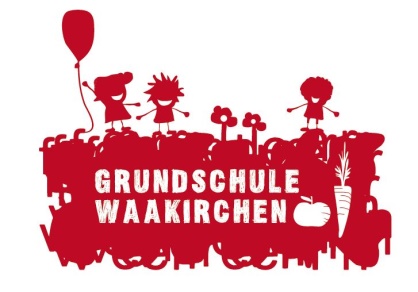 Einschulungskorridor von Juli bis September
für alle Kinder, die im Zeitraum vom
01.07. bis 30.09. 2023 sechs Jahre alt werden

 Soll die Einschulung auf das folgende Schuljahr verschoben werden, bitten wir um eine schriftliche Mitteilung bis spätestens 30.03.2023.
 Wird bis 30.03.2023 keine schriftliche Erklärung abgegeben, wird das Kind zum kommenden Schuljahr schulpflichtig.
Schulische Kontakte bis September
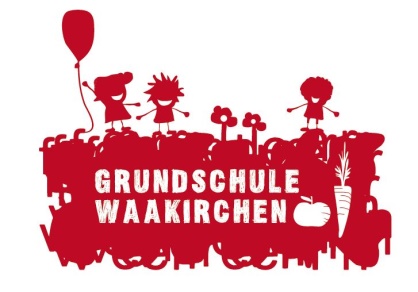 Fragebogen zur „Vorbereitung der Schuleinschreibung“ größtenteils bereits im Sekretariat der Schule abgegeben
 Beobachtung der Vorschulkinder durch die
    Lehrkräfte in den Kindergärten bereits erfolgt
 Schulfähigkeitsüberprüfung in der Schule evtl. in Ausnahmefällen (01.03.23, 14.00-15.00 Uhr)
              nur wenn die Beobachtungen im
                  Kindergarten nicht ausreichend Sicherheit 
                  geben bzw. bei besonderen Auffälligkeiten
Schulische Kontakte bis September
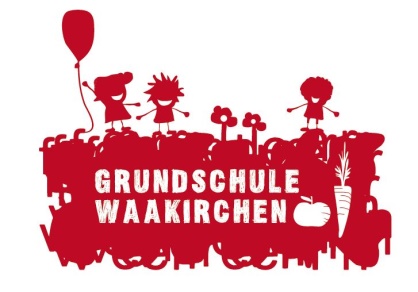 Schulfähigkeitsüberprüfung in der Schule
                für Kinder, die keinen Kindergarten
                    besuchen 
                für Kinder, die auf Antrag eingeschult 
                    werden sollen und Unsicherheiten 
                    bestehen
Wie geht es dann weiter?
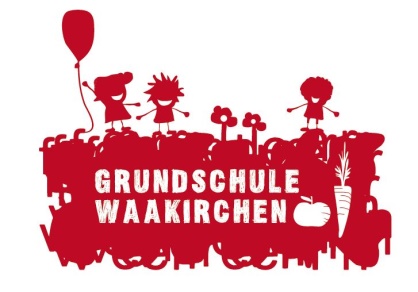 Schuleinschreibung am 21.03.2023 oder
Zurückstellung oder
Einschulung 2024 im Rahmen des Einschulungskorridors (keine Zurückstellung)
Schuleinschreibung
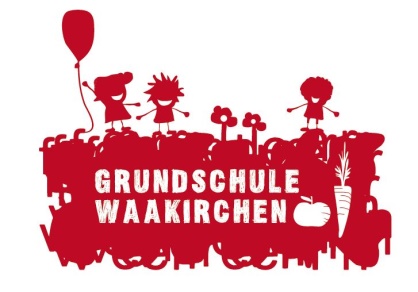 Schuleinschreibung am 21.03.2023 von 15.00 - 18.00 Uhr in den Räumen der Grundschule Waakirchen
Dazu bringen Sie bitte Ihr Kind und folgende Unterlagen mit:

Geburtsurkunde und ggf. Sorgerechtsbeschluss 
     (bei Alleinerziehenden)
 
Bestätigung des Gesundheitsamtes (Mitteilungsbogen)
Schuleinschreibung
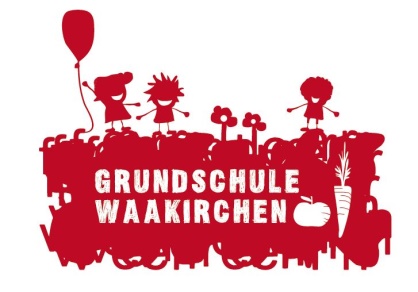 Elternbeirat wird anwesend sein
Es gibt keine festen Termine
LehrerIn spielt mit Vater bzw. Mutter und dem Kind ein Würfelspiel (Kontaktaufnahme)
Das Kind soll sich selbst malen
Währenddessen geht die Lehrkraft mit Mutter/Vater die Unterlagen und Angaben (Adresse, Religionszugehörigkeit,...) durch
Erhalt der Materialliste (Stifte, Kleber usw. könnten z.B. als Geschenke in die Schultüte kommen)
Das Kind bekommt einen Ausmalkalender, einen Schulausweis sowie einen Bleistift, und das Bild wird aufgehängt
Ein Wunsch bzgl. der Klassenbildung darf geäußert werden; kein Anspruch auf Erfüllung
Anmeldung zur Schulkindbetreuung in den Räumen der Schukischawa in Schaftlach möglich
Zurückstellung
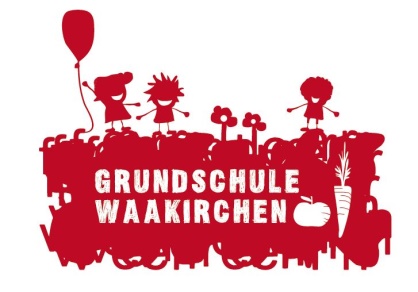 Zurückstellung nur einmal zulässig
Schriftlichen Antrag stellen, über den die Schulleitung entscheidet
Unter Umständen Gutachten vom Kinderarzt/ Therapeuten/Logopäden … erforderlich
Zurückstellung auch bei sonderpädagogischem Förderbedarf möglich (Inklusion!)
Zurückstellung

Sinnvoll ist die Zurückstellung
bei Kindern mit zarter Konstitution
wenn Erzieherinnen und Lehrkräfte eine Zurückstellung empfehlen
wenn die Loslösung von den Eltern noch nicht erfolgt ist
wenn Kinder noch an den Folgen längerer Krankheit leiden
wenn Kinder mehr am Spielen als an der Schule interessiert sind
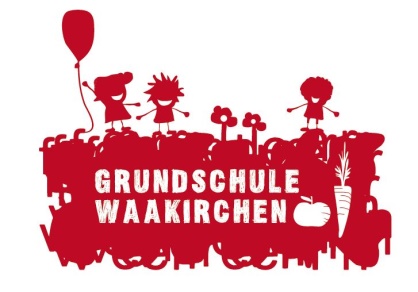 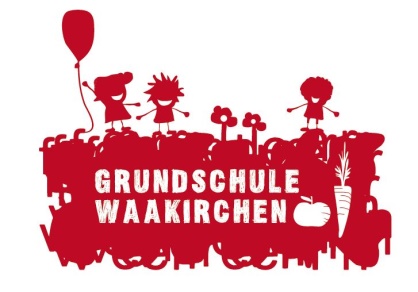 Was erwartet Ihr Kind in der Schule? – Was können Sie bis September noch tun?
Was erwartet Ihr Kind in der Schule? – Was können Sie bis September noch tun?
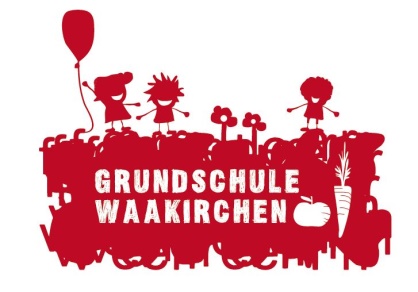 Ganz vereinfacht ausgedrückt:

Spielen und sprechen Sie mit Ihrem Kind, so oft es geht.
Lesen Sie sehr viel vor und sprechen Sie darüber.
Reduzieren Sie den Medienkonsum (Tablet, Computer, Fernsehen...) auf ein Minimum (max. 30 min täglich).
Lassen Sie Ihre Kinder viel mit anderen Kindern spielen.
Gehen Sie gemeinsam radeln, wandern, auf den Spielplatz, ins Schwimmbad…
Im mathematischen Bereich
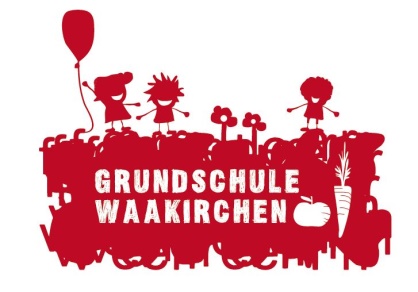 Was sollte Ihr Kind mitbringen?

 Formen und Farben unterscheiden
 bis 10 vorwärts und rückwärts zählen 
Mengen bis 10 bilden
Würfelbilder erkennen
 wissen, was größer/kleiner,   
     mehr/weniger oder kürzer/länger ist
 Ziffern und Buchstaben voneinander unterscheiden
Im mathematischen Bereich
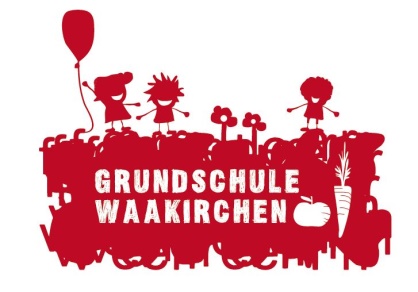 Was können Sie mit Ihrem Kind tun?

 Spiele, wie z.B. Mensch ärgere dich nicht, Halli Galli,…
Alles wird gezählt: Türen, Fenster, Autos,…
Beim Einkaufen darf Ihr Kind die Waren in den Korb legen.
     („Wir brauchen 5 Kiwis.“/ „Hole bitte 3 Jogurtbecher.“)
Geben Sie Ihrem Kind kleine Aufträge:
     „Hole mir bitte 6 Zwiebeln aus dem Keller.“
 Überall in der Umwelt finden Sie Zahlen: 
     Hausnummern, Preise, Autoschilder,…
 Vom Bonbon bis zu den Bausteinen lässt sich alles in Mengen aufteilen,
      simultanes Erfassen von ungeordneten Mengen bis zu 4
 Geometrische Formen und Körper in der Umwelt entdecken und  
     beschreiben
Im sprachlichen Bereich
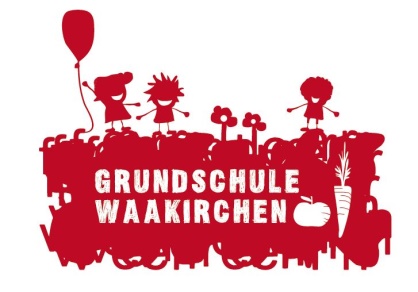 Was sollte Ihr Kind mitbringen?

 Gesprächsbereitschaft
 Sprechen in ganzen Sätzen
 altersgemäßen Wortschatz
 Sprachverständnis
Im sprachlichen Bereich
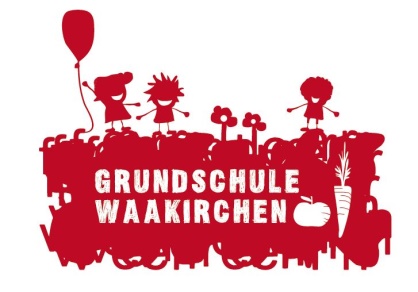 Was können Sie mit Ihrem Kind tun?

 vorlesen und darüber sprechen
 Unterhalten Sie sich viel und ausführlich mit Ihrem Kind.
 Lassen Sie Ihr Kind erzählen und aussprechen, auch wenn dies 
     manchmal viel Zeit in Anspruch nimmt.
 Macht Ihr Kind beim Sprechen einen Fehler, verbessern Sie es 
     direkt. Wiederholen Sie das Gesagte Ihres Kindes mit richtigem 
     Satzbau und richtiger Aussprache.
 Zungenbrecher, Stille Post, Robotersprache, Fingerspiele, Reime, auch  
    selber ausdenken, Geräusche raten, Hörspiele, „Hänschen, piep
     einmal“,…
Lieder singen und klatschen mit Bewegung
     (z.B. „Backe backe Kuchen“, „Fuchs, du hast die Gans gestohlen“,
     „Was müssen das für Bäume sein“, CDs)
 Sing- und Musikgruppe für Kindergartenkinder in der Musikschule
Im Arbeitsverhalten und bei der Konzentration
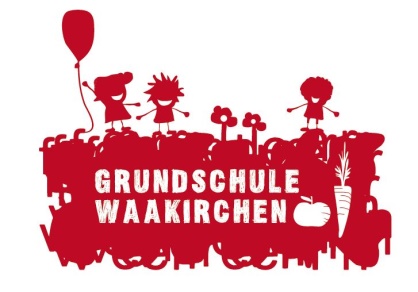 Was sollte Ihr Kind mitbringen?

  sich mind. 20 Minuten auf eine Sache einlassen können
  am Platz bleiben und „richtig“ sitzen können
  zuhören können und ausreden lassen
  eine Arbeit zu Ende bringen
Im Arbeitsverhalten und bei der Konzentration
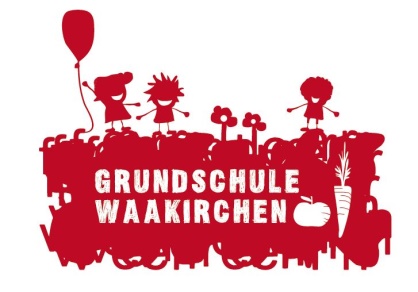 Was können Sie mit Ihrem Kind tun?

 Geben Sie Ihrem Kind einen festen Tagesablauf, an dem es sich 
    orientieren kann.
 Medienkonsum  auf ein Minimum reduzieren (max. 30 Minuten täglich)
 Die letzte Stunde vor dem Schlafengehen nicht mehr fernsehen,…
Spiele aller Art statt Medienkonsum
     (Memory, Puzzle, „Ich packe meinen Koffer“, Muster malen, …)
 Spielen Sie die Spiele bis zum Ende.
 Ordnung im Kinderzimmer
Im motorischen Bereich
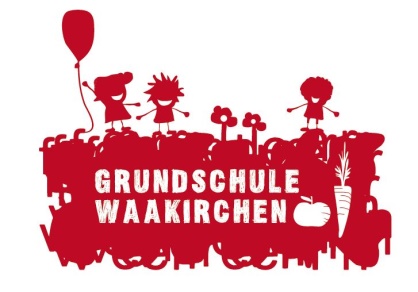 Was sollte Ihr Kind mitbringen?

 Gleichgewicht/Balance halten können
 Beherrschung gewisser Bewegungsabläufe 
    (Werfen, Fangen,...)
 Finger- und Handgeschicklichkeit (Knöpfe schließen, 
    Schleife binden,...)
 sicherer Umgang mit Schere, Kleber und Stift,…
 sich selber an- und ausziehen können
Im motorischen Bereich
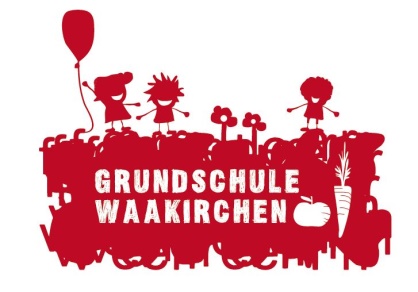 Was können Sie mit Ihrem Kind tun?

 kneten, basteln, schneiden, kleben, malen,…
mit Salzteig oder Fimo arbeiten
mit Fingerfarben malen
Auffädeln von Perlen, Ausmalen von Mandalas
beim Ausschneiden auf der Linie bleiben
beim Malen auf die richtige Stifthaltung achten
ausmalen innerhalb der Linien
 selbständig auf die Toilette gehen lassen
 schaukeln, balancieren, Ball spielen, klettern, Roller fahren,…
 Gehen Sie mit Ihrem Kind auf Spielplätze, ins Kinderturnen, ins 
     Schwimmbad,….
Im sozialen Bereich
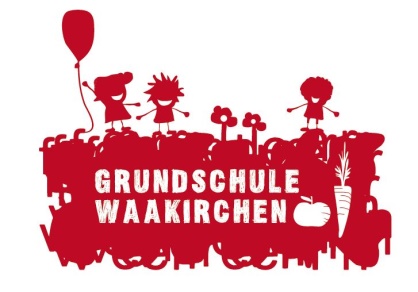 Was sollte Ihr Kind mitbringen?

 sich von vertrauten Personen loslösen können
 andere Meinungen akzeptieren 
 sich an Regeln und Ordnungen halten
 sich in eine Gruppe einordnen
 auf andere Kinder zugehen können
 Streit aushalten, Konflikte verbal lösen, 
     beim Spielen verlieren können
 warten können, Frustration aushalten
Im sozialen Bereich
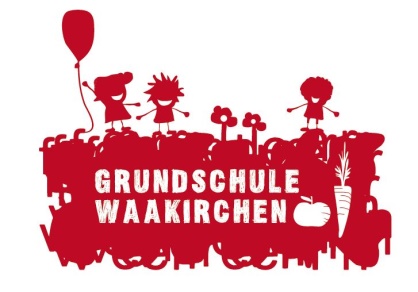 Was können Sie mit Ihrem Kind tun?

 mit Gleichaltrigen spielen lassen 
eigene Meinung vertreten lassen und üben, andere  
     Meinungen zu akzeptieren
Streit aushalten, Konflikte verbal lösen, beim Spielen 
     verlieren können, vorbildliche Streitkultur zu Hause 
      vorleben
 Lassen Sie Ihr Kind durchaus auch einmal warten.
 Setzen Sie Ihrem Kind auch Grenzen.
 Lassen Sie Ihr Kind beim Spielen auch verlieren.
Das ist uns besonders wichtig
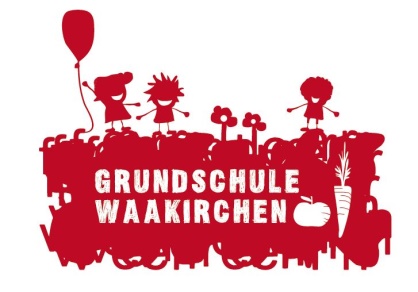 sich ca. 15-20 Minuten auf eine Aufgabe einlassen können
zuhören und sich in der Gruppe angesprochen fühlen
entspannte (richtige) Stifthaltung
an der Linie schneiden und sauber kleben können
Konzentration und Anstrengungsbereitschaft
Freude am Lernen
Wie sieht der Schulalltag aus?
Schulranzen
Schulmaterial
Federmäppchen (Inhalt bitte unbedingt beschriften)
Brotzeitdose und Trinkflasche
Turnsäckchen
Stundenplan
Pausen
Rhythmisierung
Der erste Schultag
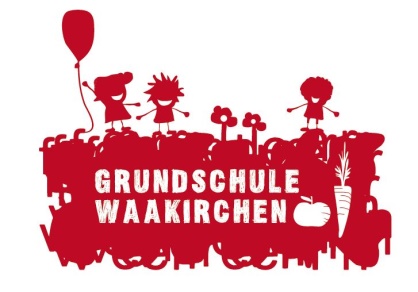 Klassenzusammensetzung hängt einen Tag vorher an der Eingangstüre aus
Begrüßung in der Turnhalle / Verköstigung durch den Förderverein
Stundenplan bekommen Sie am ersten Schultag
Stundentafel: 23 Stunden pro Woche
Tipps für die Schultüte (Stifte, Wachsmalkreiden, Buch, Spiel…)
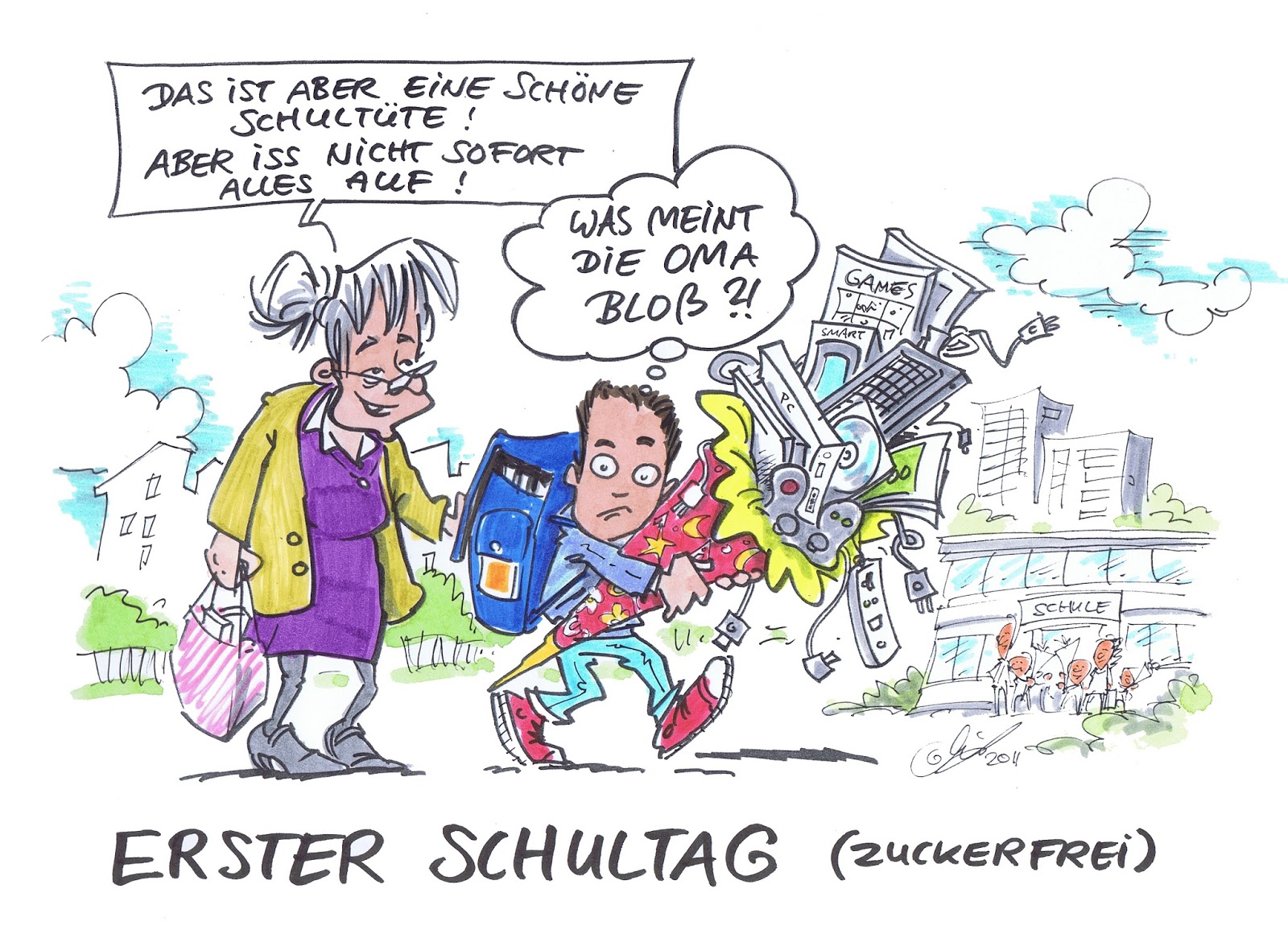